Муниципальное бюджетное дошкольное образовательное учреждение «Детский сад № 25 комбинированного вида» Основная образовательная программа дошкольного образования
Краткая презентация
Образовательная программа дошкольного образовательного учреждения – локальный нормативный акт, определяющий содержание дошкольного образования в дошкольном образовательном учреждении
Программа разработана в соответствии с - федеральным государственным образовательным стандартом дошкольного образования (утвержден приказом Минобрнауки России от 17 октября 2013 г. № 1155, зарегистрировано в Минюсте России 14 ноября 2013 г., регистрационный № 30384; в редакции приказа Минпросвещения России от 8 ноября 2022 г. № 955, зарегистрировано в Минюсте России 6 февраля 2023 г., регистрационный № 72264);- федеральной образовательной программой дошкольного образования (утверждена приказом Минпросвещения России от 25 ноября 2022 г. № 1028, зарегистрировано вМинюсте России 28 декабря 2022 г., регистрационный № 71847https://drive.google.com/file/d/16vrFyZnOqFQEYHHi4RAzyQLIZpEmQUW9/view ).
Нормативно-правовой основой для разработки Программы являются следующие нормативно-правовые документы: - Указ Президента Российской Федерации от 7 мая 2018 г. № 204 «О национальных целях и стратегических задачах развития Российской Федерации на период до 2024 года»; ‒ Указ Президента Российской Федерации от 21 июля 2020 г. № 474 «О национальных целях развития Российской Федерации на период до 2030 года»; ‒ Указ Президента Российской Федерации от 9 ноября 2022 г. № 809 «Об утверждении основ государственной политики по сохранению и укреплению традиционных российских духовно-нравственных ценностей»; ‒ Федеральный закон от 29 декабря 2012 г. № 273-ФЗ «Об образовании в Российской Федерации»; ‒ Федеральный закон от 31 июля 2020 г. № 304-ФЗ «О внесении изменений в Федеральный закон «Об образовании в Российской Федерации» по вопросам воспитания обучающихся»; ‒ Федеральный закон от 24 сентября 2022 г. № 371-ФЗ «О внесении изменений в Федеральный закон «Об образовании в Российской Федерации» и статью 1 Федерального закона «Об обязательных требованиях в Российской Федерации»;‒ распоряжение Правительства Российской Федерации от 29 мая 2015 г. № 999-р «Об утверждении Стратегии развития воспитания в Российской Федерации на период до 2025 года»;
Нормативно-правовой основой для разработки Программы являются следующие нормативно-правовые документы: ‒ федеральный государственный образовательный стандарт дошкольного образования (утвержден приказом Минобрнауки России от 17 октября 2013 г. № 1155, зарегистрировано в Минюсте России 14 ноября 2013 г., регистрационный № 30384; в редакции приказа Минпросвещения России от 8 ноября 2022 г. № 955, зарегистрировано в Минюсте России 6 февраля 2023 г., регистрационный № 72264); ‒ федеральная образовательная программа дошкольного образования (утверждена приказом Минпросвещения России от 25 ноября 2022 г. № 1028, зарегистрировано в Минюсте России 28 декабря 2022 г., регистрационный № 71847); ‒ Порядок организации и осуществления образовательной деятельности по основным общеобразовательным программам – образовательным программам дошкольного образования (утверждена приказом Минпросвещения России от 31 июля 2020 года № 373, 4 зарегистрировано в Минюсте России 31 августа 2020 г., регистрационный № 59599); ‒ Санитарные правила СП 2.4.3648-20 «Санитарно-эпидемиологические требования к организациям воспитания и обучения, отдыха и оздоровления детей и молодёжи (утверждены постановлением Главного государственного санитарного врача Российской Федерации от 28 сентября 2020 г. № 28, зарегистрировано в Минюсте России 18 декабря 2020 г., регистрационный № 61573); ‒ Устав Детского сада № 25; ‒ Программа развития Детского сада № 25.
Программа 
позволяет реализовать:
1) обучение и воспитание ребенка дошкольного возраста как гражданина Российской Федерации,  формирование основ его гражданской и культурной идентичности на соответствующем его возрасту  содержании доступными средствами;
2) создание единого ядра содержания дошкольного образования (далее - ДО), ориентированного на  приобщение детей к традиционным духовно-нравственным и социокультурным ценностям российского народа, воспитание подрастающего поколения как знающего и уважающего историю и  культуру своей семьи, большой и малой Родины;
3) создание единого федерального образовательного пространства воспитания и обучения детей от  рождения до поступления в общеобразовательную организацию, обеспечивающего ребенку и его  родителям (законным представителям) равные, качественные условия ДО, вне зависимости от места  проживания.
Целями Программы являются разностороннее развитие детей дошкольного возраста с учетом их возрастных и индивидуальных особенностей, в том числе достижение детьми дошкольного возраста уровня развития, необходимого и достаточного для успешного освоения ими образовательных программ начального общего образования, на основе индивидуального подхода к детям дошкольного возраста и специфичных для детей дошкольного возраста видов деятельности на основе духовно-нравственных ценностей российского народа, исторических и национальнокультурных традиций.              Цели Программы достигаются через решение следующих задач (п. 1.6. ФГОС ДО, п. 1.1.1 ФОП ДО): 1) обеспечение единых для Российской Федерации содержания ДО и планируемых результатов освоения образовательной программы ДО; 2) охрана и укрепление физического и психического здоровья детей, в том числе их эмоционального благополучия; 3) приобщение детей (в соответствии с возрастными особенностями) к базовым ценностям российского народа – жизнь, достоинство, права и свободы человека, патриотизм, гражданственность, высокие нравственные идеалы, крепкая семья, созидательный труд, приоритет духовного над материальным, гуманизм, милосердие, справедливость, коллективизм, взаимопомощь и взаимоуважение, историческая память и преемственность поколений, единство народов России; создание условий для формирования ценностного отношения к окружающему миру, становления опыта действий и поступков на основе осмысления ценностей;
4) обеспечение равных возможностей для полноценного развития каждого ребёнка в период дошкольного детства независимо от места жительства, пола, нации, языка, социального статуса, психофизиологических и других особенностей (в том числе ограниченных возможностей здоровья), с учетом разнообразия образовательных потребностей и индивидуальных возможностей; 5) создание благоприятных условий развития детей в соответствии с их возрастными и индивидуальными особенностями и склонностями, развития способностей и творческого потенциала каждого ребёнка как субъекта отношений с самим собой, другими детьми, взрослыми и миром; 6) объединение обучения и воспитания в целостный образовательный процесс на основе духовно-нравственных и социокультурных ценностей и принятых в обществе правил и норм поведения в интересах человека, семьи, общества; 7) формирование общей культуры личности детей, в том числе ценностей здорового образа жизни, обеспечение развития физических, личностных, нравственных качеств и основ патриотизма, интеллектуальных и художественно-творческих способностей ребёнка, его инициативности, самостоятельности и ответственности, формирование предпосылок учебной деятельности; 8) формирование социокультурной среды, соответствующей возрастным, индивидуальным, психологическим и физиологическим особенностям детей; 9) обеспечение психолого-педагогической поддержки семьи и повышение компетентности родителей (законных представителей) в вопросах развития и образования, охраны и укрепления здоровья детей; 10) обеспечение преемственности целей, задач и содержания дошкольного общего и начального общего образования; 11) достижение детьми на этапе завершения ДО уровня развития, необходимого и достаточного для успешного освоения ими образовательных программ начального общего образования.
Соотношение частей ОП ДО
Программа представляет собой учебно-методическую документацию, в составе которой:
В программе содержится 3 основных раздела:
Целевой раздел
В целевом разделе Программы представлены

цели, задачи, принципы и подходы к ее формированию;

 планируемые результаты освоения Программы в младенческом, раннем, дошкольном возрастах, а также на этапе завершения освоения Программы; 

характеристики особенностей развития детей младенческого, раннего и дошкольного возрастов, подходы к педагогической диагностике планируемых результатов.
Содержательный раздел
Содержательный раздел Программы включает описание:
задач и содержания образовательной деятельности по каждой из образовательных
областей для всех возрастных групп обучающихся (социально-коммуникативное,
познавательное, речевое, художественно-эстетическое, физическое развитие) в
соответствии с федеральной программой и с учетом используемых методических пособий, обеспечивающих реализацию данного содержания;
вариативных форм, способов, методов и средств реализации Федеральной
программы с учетом возрастных и индивидуальных особенностей воспитанников,
специфики их образовательных потребностей и интересов;
особенностей образовательной деятельности разных видов и культурных практик;
 способов поддержки детской инициативы;
особенностей взаимодействия педагогического коллектива с семьями
обучающихся;
образовательной деятельности по профессиональной коррекции нарушений
развития детей.
Содержательный раздел
Содержательный раздел включает рабочую программу воспитания, которая раскрывает задачи и направления воспитательной работы, предусматривает приобщение
детей к российским традиционным духовным ценностям, включая культурные ценности своей этнической группы, правилам и нормам поведения в российском обществе.
Содержание образования по образовательным областям
В каждой образовательной области сформулированы задачи, содержание образовательной деятельности, предусмотренное для освоения в каждой возрастной группе детей в возрасте от двух месяцев до восьми лет, а также результаты, которые могут быть достигнуты детьми при целенаправленной систематической работе с ними
Модуль образовательной деятельности «Социально-коммуникативное развитие»

Модуль образовательной деятельности «Познавательное развитие»

Модуль образовательной деятельности «Речевое развитие»

Модуль образовательной деятельности «Художественно-эстетическое развитие»

Модуль образовательной деятельности «Физическое развитие»
Образовательная деятельность в ДОУ включает:
образовательную деятельность, осуществляемую в процессе организации различных видов детской деятельности;
образовательную деятельность, осуществляемую в ходе режимных процессов;
самостоятельную деятельность детей;
взаимодействие с семьями детей по реализации образовательной программы ДО (п.24.1. ФОП ДО).
К культурным практикам относят игровую, продуктивную, познавательно-исследовательскую, коммуникативную практики, чтение художественной литературы. 
Культурные практики предоставляют ребёнку возможность проявить свою субъектность с разных сторон, что, в свою очередь, способствует становлению разных видов детских инициатив: 
в игровой практике ребёнок проявляет себя как творческий субъект (творческая инициатива);
в продуктивной – созидающий и волевой субъект (инициатива целеполагания); 
в познавательно-исследовательской практике – как субъект исследования (познавательная инициатива); ‒ коммуникативной практике – как партнер по взаимодействию и собеседник (коммуникативная инициатива); 
чтение художественной литературы дополняет развивающие возможности других культурных практик детей дошкольного возраста (игровой, познавательно-исследовательской, продуктивной деятельности).(п.24.19. ФОП ДО).
Взаимодействие педагогического коллектива с семьями обучающихся.
Главными целями взаимодействия педагогического коллектива Детского сада № 25 с семьями обучающихся дошкольного возраста являются:

обеспечение психолого-педагогической поддержки семьи и повышение
компетентности родителей (законных представителей) в вопросах образования, охраны и укрепления здоровья детей младенческого, раннего и дошкольного возрастов;

обеспечение единства подходов к воспитанию и обучению детей в условиях ДОО и семьи;

повышение воспитательного потенциала семьи.
Взаимодействие педагогического коллектива с семьями обучающихся.
Достижение этих целей должно осуществляться через решение основных задач:

1) информирование родителей (законных представителей) и общественности
относительно целей ДО, общих для всего образовательного пространства Российской
Федерации, о мерах господдержки семьям, имеющим детей дошкольного возраста, а также об образовательной программе, реализуемой в ДОО;

2) просвещение родителей (законных представителей), повышение их правовой,
психолого-педагогической компетентности в вопросах охраны и укрепления здоровья,
развития и образования детей;

3) способствование развитию ответственного и осознанного родительства как базовой
основы благополучия семьи;

4) построение взаимодействия в форме сотрудничества и установления партнёрских
отношений с родителями (законными представителями) детей младенческого, раннего и
дошкольного возраста для решения образовательных задач;

5) вовлечение родителей (законных представителей) в образовательный процесс.
Взаимодействие педагогического коллектива с семьями обучающихся.
Построение взаимодействия с родителями (законными представителями) должно придерживаться следующих принципов:

приоритет семьи в воспитании, обучении и развитии ребёнка;

2) открытость;

3) взаимное доверие, уважение и доброжелательность во взаимоотношениях педагогов и родителей (законных представителей;

4) индивидуально-дифференцированный подход к каждой семье;

5) возрастосообразность.
Деятельность педагогического коллектива ДОО по построению взаимодействия с
родителями (законными представителями) обучающихся осуществляется по 
нескольким направлениям:

1) диагностико-аналитическое направление;

2) просветительское направление;

3) консультационное направление.
Незаменимой формой установления доверительного делового контакта между
семьей и ДОО является диалог педагога и родителей (законных представителей).

 Диалог позволяет совместно анализировать поведение или проблемы ребёнка, выяснять причины проблем и искать подходящие возможности, ресурсы семьи и пути их решения
Программа воспитания
Разработана
на основе ФОП ДО, 
требований Федерального закона № 304-ФЗ от 31.07.2020 «О внесении изменений в Федеральный закон «Об образовании в Российской Федерации» по вопросам воспитания обучающихся», 
с учетом Плана мероприятий по реализации в 2021-2025 годах Стратегии развития воспитания в Российской Федерации на период до 2025 года.

Программа отражает интересы и запросы участников образовательных отношений:
ребенка, признавая приоритетную роль его личностного развития на основе возрастных и индивидуальных особенностей, интересов и потребностей; 
родителей ребенка (законных представителей) и значимых для ребенка взрослых; 
государства и общества.
Общая цель воспитания  в ДОУ -  личностное развитие каждого ребенка с учетом его индивидуальности и создание условий для позитивной социализации  детей на основе традиционных ценностей российского общества, что предполагает:
- формирование первоначальных представлений о традиционных ценностях российского народа, социально приемлемых нормах и правилах поведения;
- формирование ценностного отношения к окружающему миру (природному и социокультурному), другим людям, себе;
становление первичного опыта деятельности и поведения в соответствии с традиционными ценностями, принятыми в обществе нормами и правилами  (п..29.2.1.1 ФОП ДО)
Общие задачи воспитания :
содействовать развитию личности , основанному на принятых в обществе представлениях о добре и зле, должном и недопустимом:
способствовать становлению нравственности , основанной на духовных отечественных традициях, внутренней установке личности поступать согласно своей совести:
создавать условия для развития и реализации личностного потенциала ребенка, его готовности  к творческому самовыражению и саморазвитию, самовоспитанию
осуществлять поддержку позитивной социализации ребенка посредством проектирования и принятия уклада, воспитывающей среды, создание воспитывающих общностей. (п.29.2.1.2 ФОП ДО).
Направления воспитания
       Патриотическое направление воспитания
           Духовно-нравственное направление воспитания
       Социальное направление воспитания
       Познавательное направление воспитания
       Физическое и оздоровительное направление воспитания
       Трудовое направление воспитания
       Эстетическое направление воспитания

 Уклад образовательной организации. 
                     Уклад, в качестве установившегося порядка жизни ДОО, определяет мировосприятие, гармонизацию интересов и возможностей совместной деятельности детских, взрослых и детско-взрослых общностей в пространстве дошкольного образования. 
Уклад ДОО – это её необходимый фундамент, основа и инструмент воспитания
                 В ДОО создан единый воспитательно-образовательный процесс, в комплексе решаются воспитательные, обучающие и развивающие задачи педагогического процесса. Задачи по воспитанию базовых ценностей интегрируются с воспитательными задачами, реализуемыми при реализации образовательных областей.
Организационный раздел
Организационный раздел Программы включает описание:

 психолого-педагогических и кадровых условий реализации Программы;

 организации развивающей предметно-пространственной среды (далее – РППС);

 материально-техническое обеспечение Программы;

 обеспеченность методическими материалами и средствами обучения и воспитания.


В разделе представлены режим и распорядок дня во всех возрастных группах, календарный план воспитательной работы.
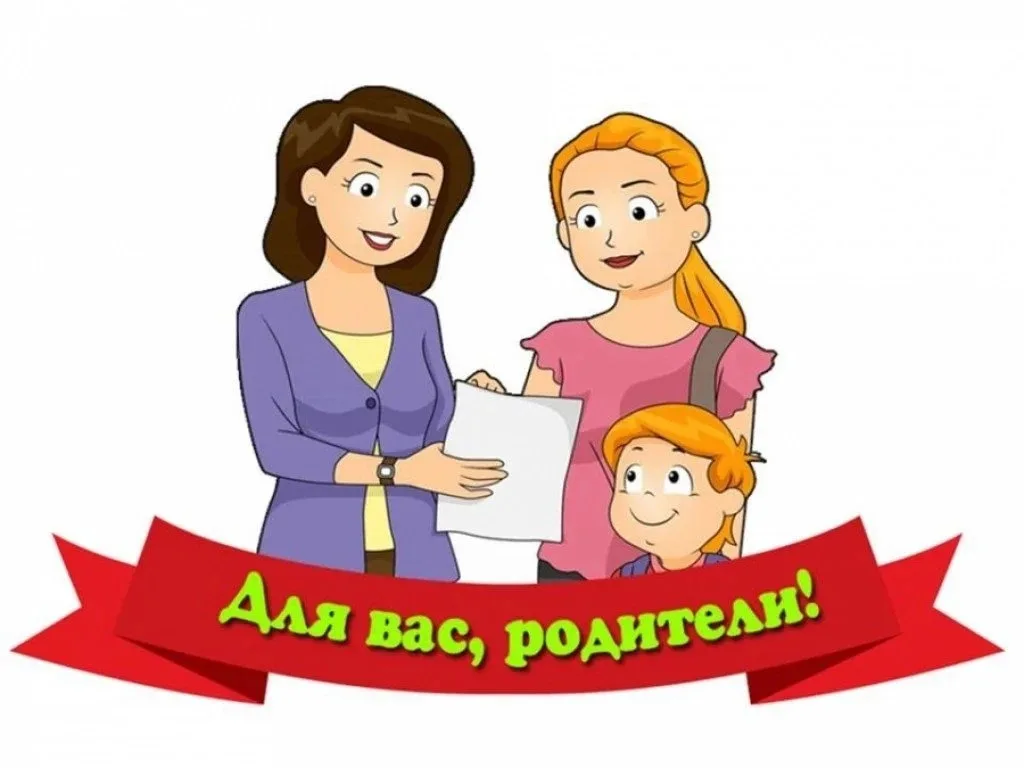 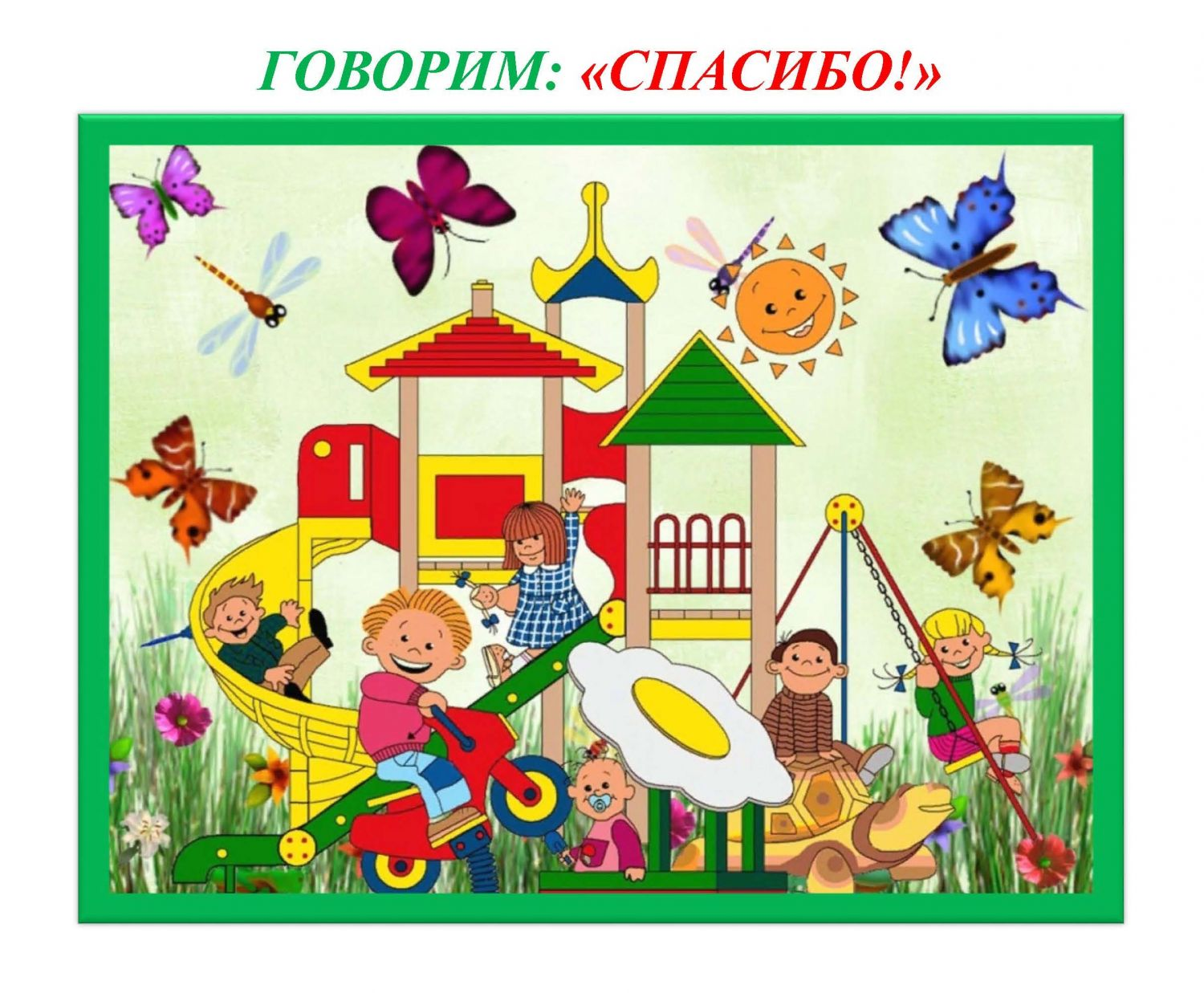